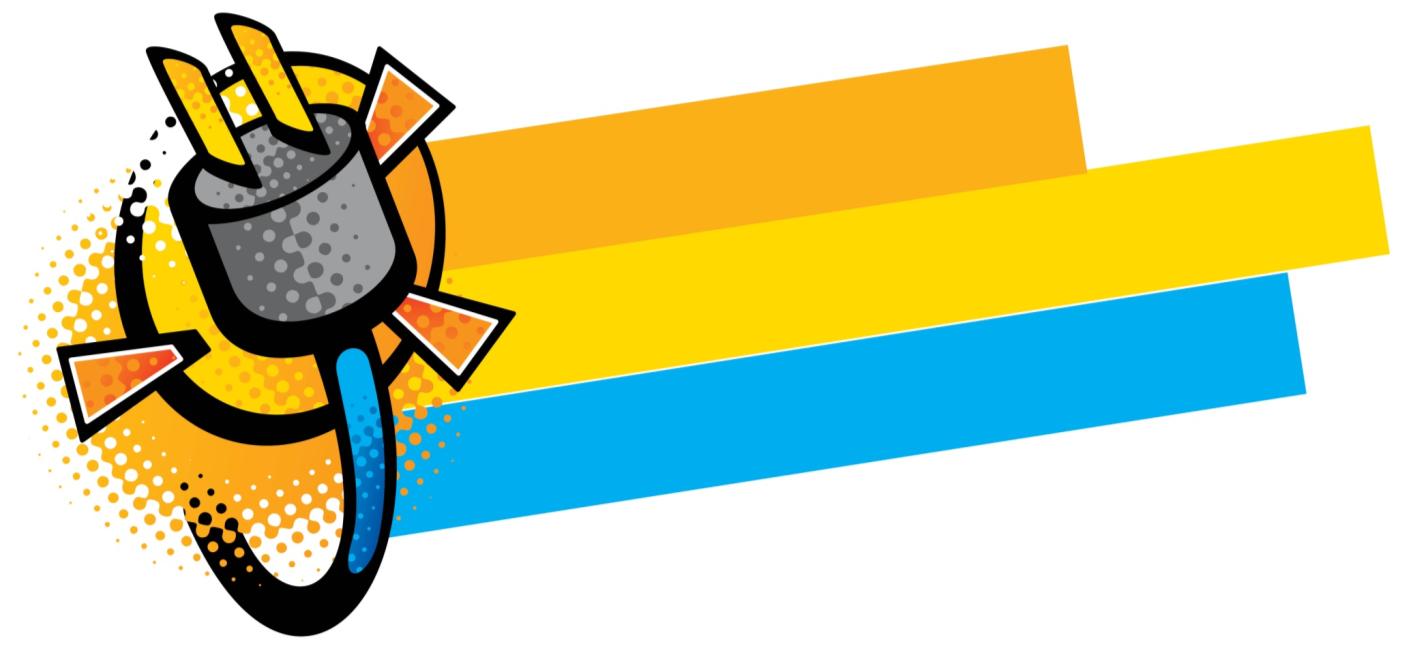 ENERGY
SOURCES OF
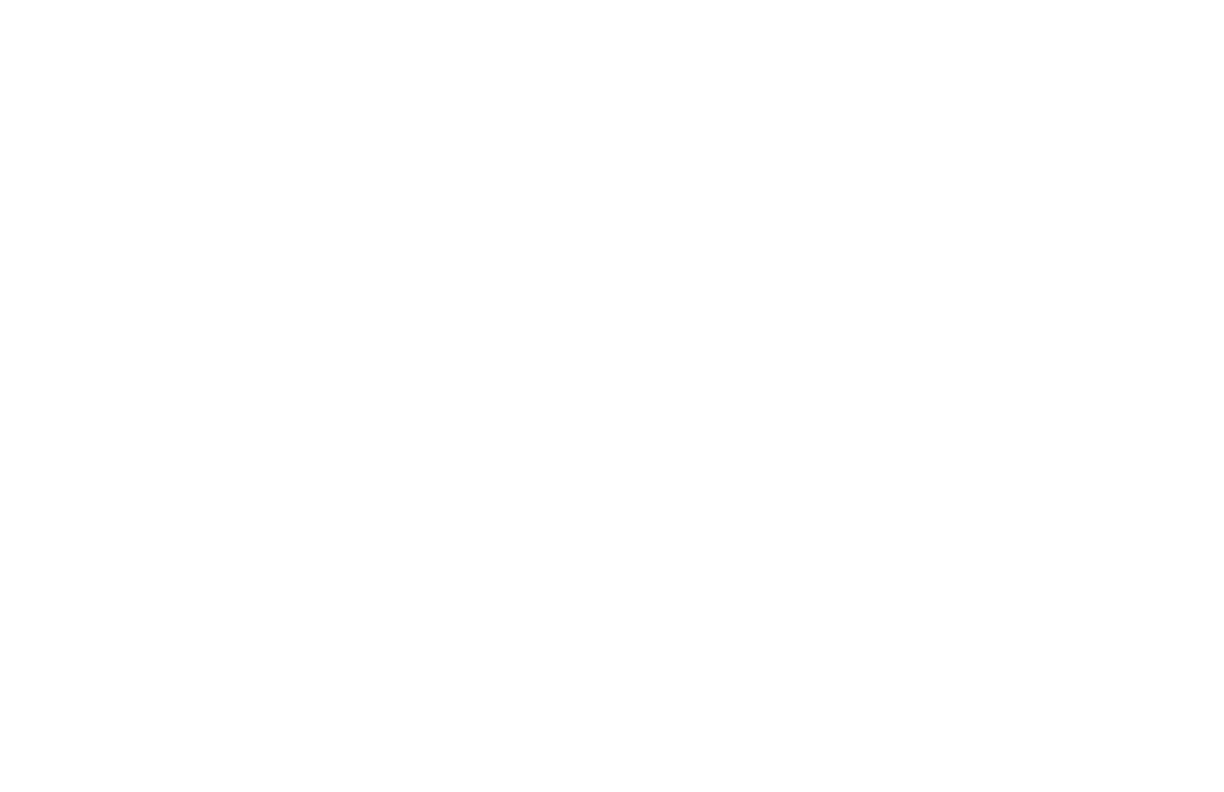 THE WORLD!
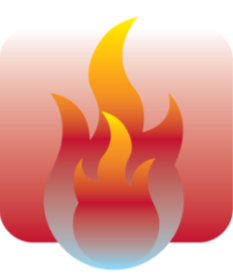 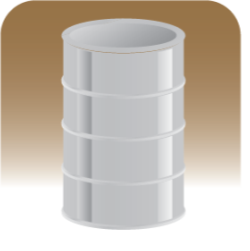 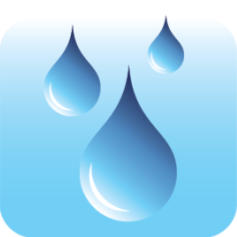 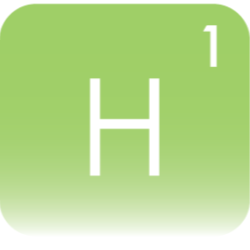 Petroleum
Propane
Natural Gas
Hydroelectric
Hydrogen
Did you know there are at least 12 energy sources?
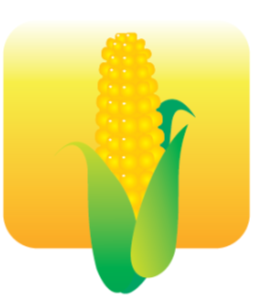 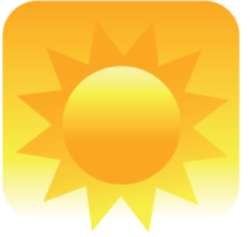 Biomass
Ethanol
Solar
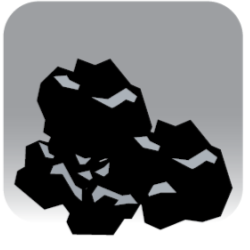 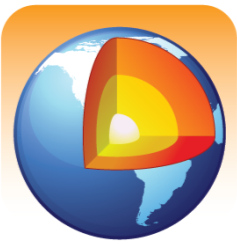 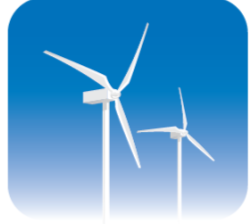 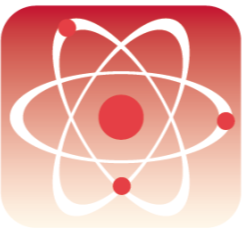 Coal
Geothermal
Wind
Nuclear
Each energy source is either renewable or nonrenewable!
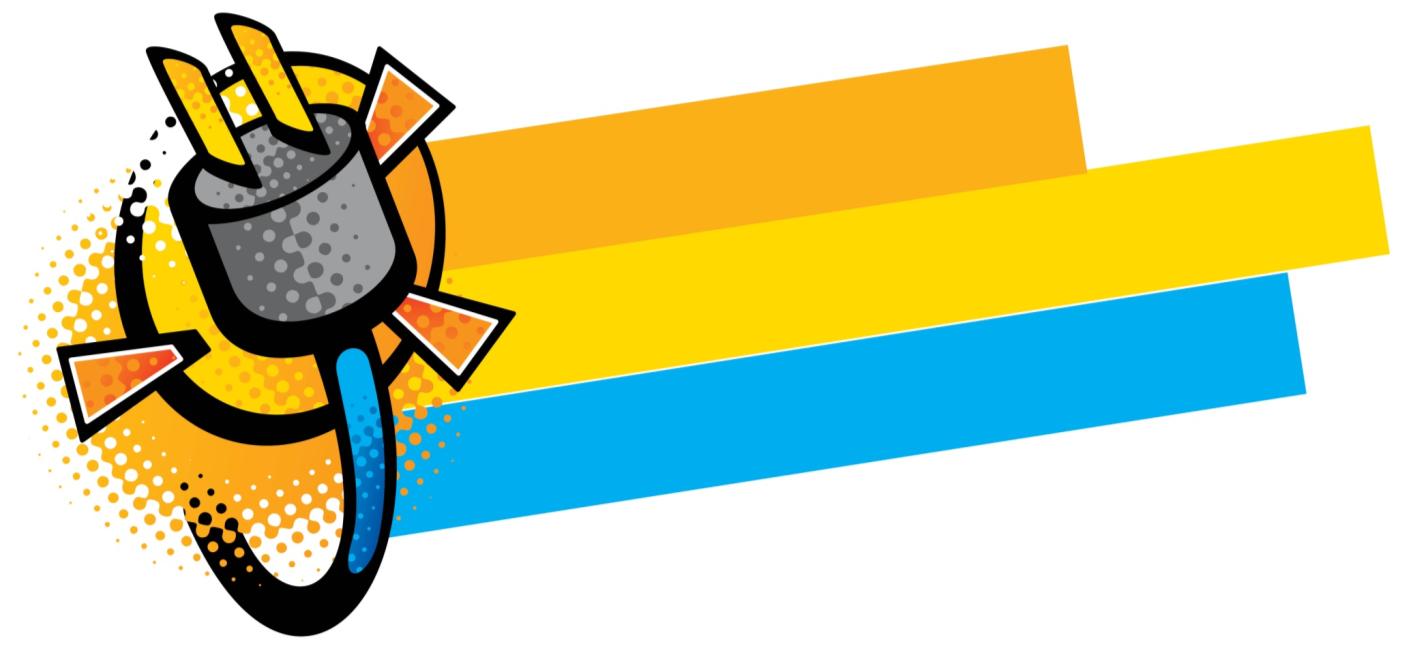 ENERGY
SOURCES OF
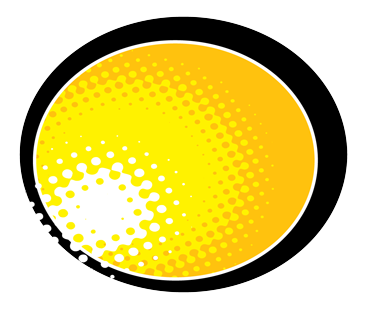 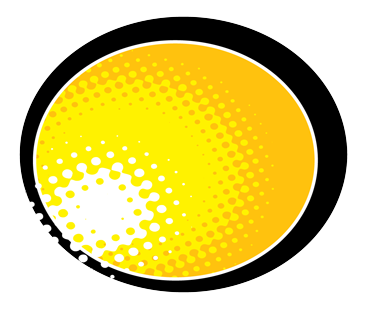 THE WORLD!
NONRENEWABLE
RENEWABLE
Renewable Energy Sources
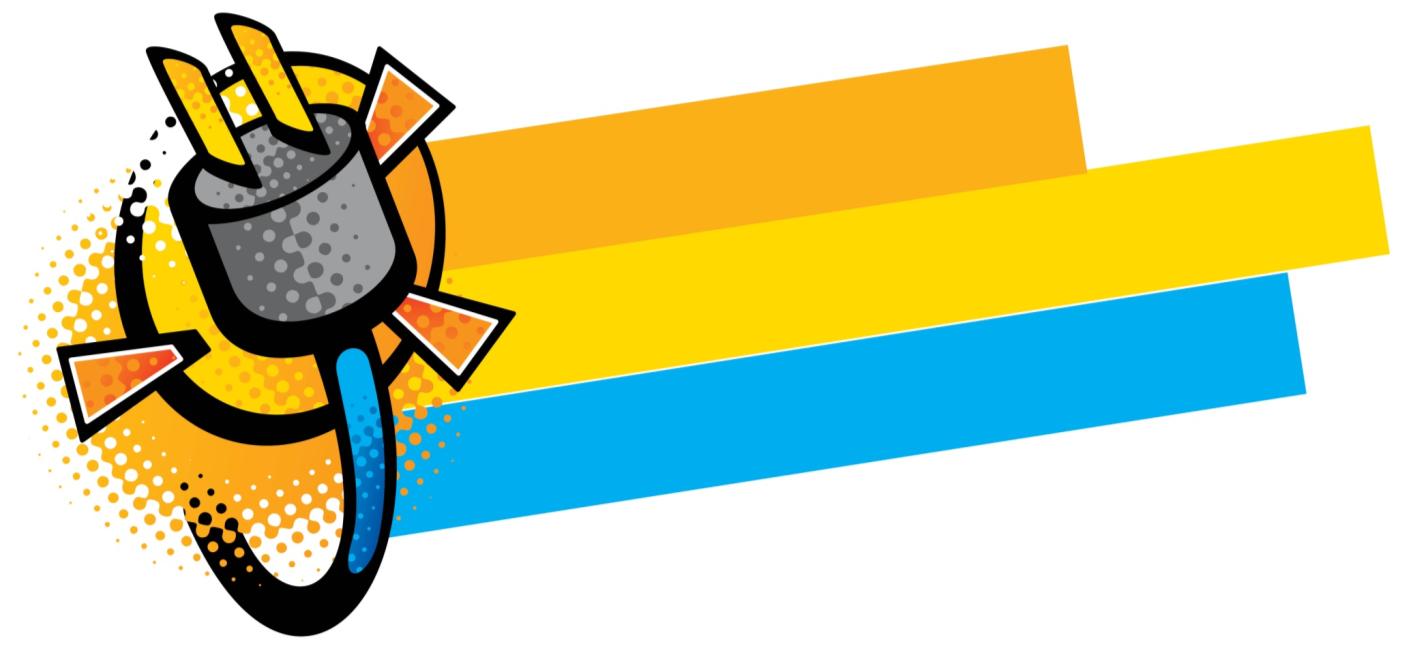 ENERGY
Renewable resources can be  replenished at a comparable rate to the rate of consumption. Energy sources like hydroelectric power, solar energy, and wind power are considered “perpetual resources” because they run no risk of depletion.
SOURCES OF
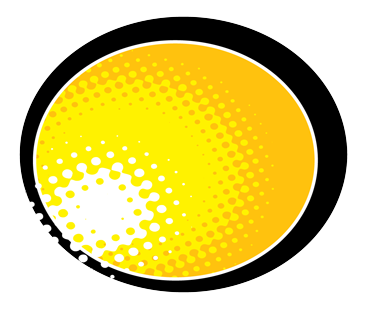 THE WORLD!
RENEWABLE
Nonrenewable Energy Sources
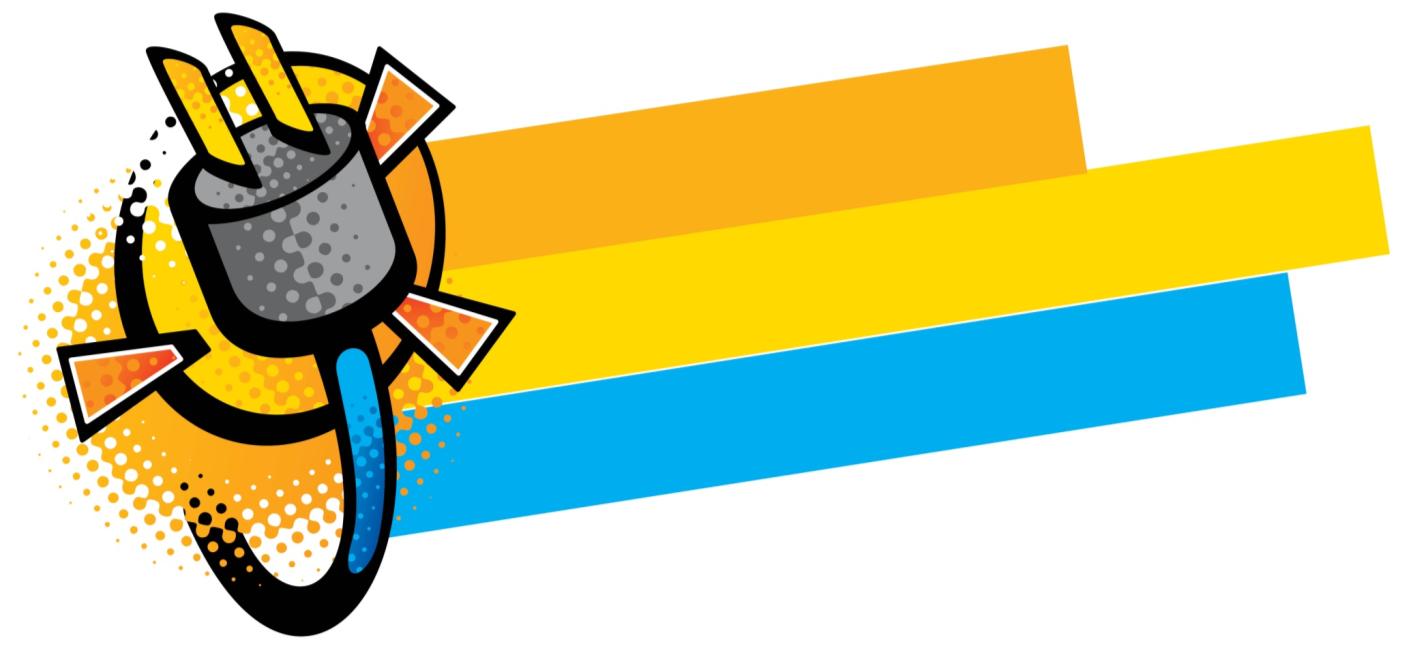 ENERGY
SOURCES OF
Nonrenewable resources are  energy sources  like petroleum, propane, natural gas, coal, and nuclear energy that take millions of years to form and cannot be regenerated in a short period of time.
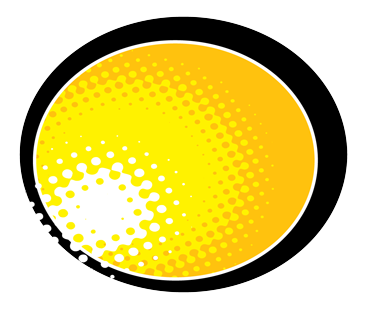 THE WORLD!
NONRENEWABLE
Which energy source
is the best?
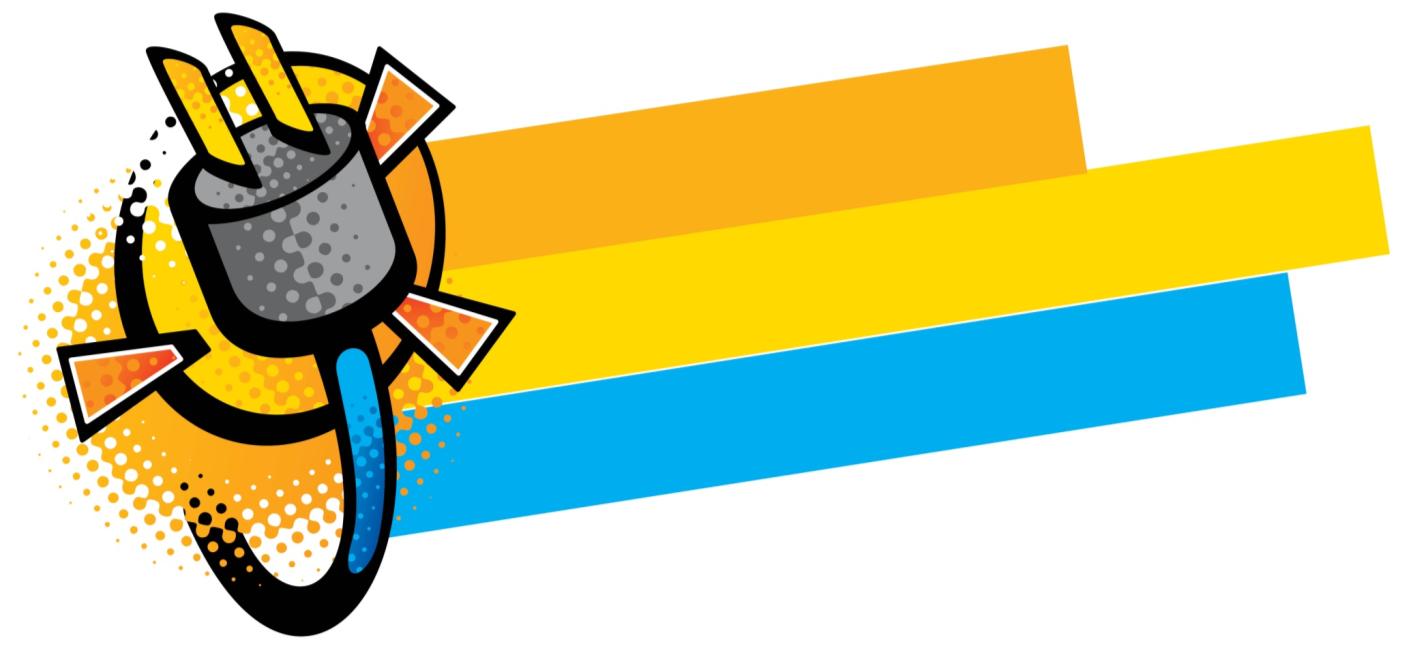 ENERGY
SOURCES OF
Although oil, natural gas, and coal will remain  the primary energy sources for the foreseeable future, a variety of resources will be needed to meet the world’s growing demand. All energy sources have benefits, as well as challenges to overcome.
THE WORLD!
Costs to Consider!
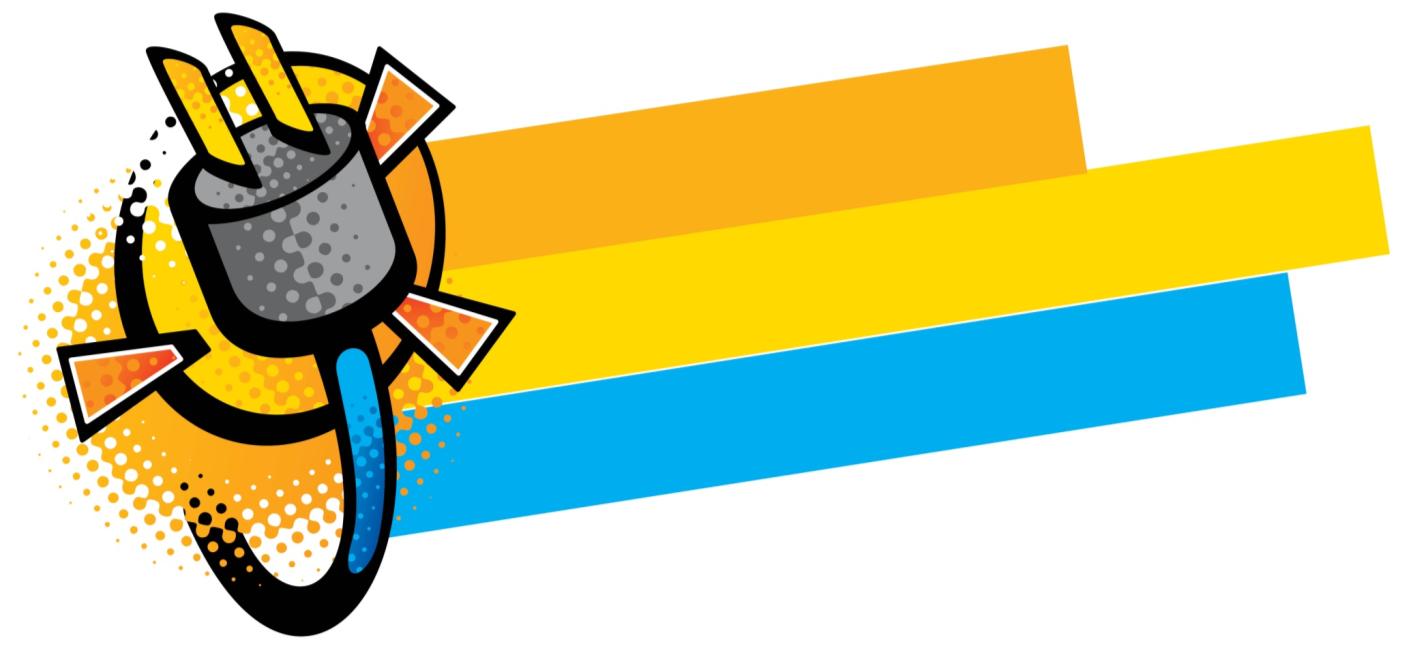 ENERGY
How much will it cost to set-up and operate?
SOURCES OF
Does the energy source require storage and will the final product be too expensive?
THE WORLD!
Can it be produced on a large scale?
How will the production of the energy source impact the environment?
PETROLEUM
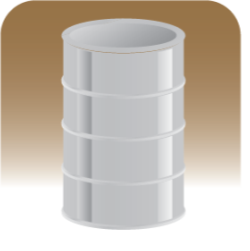 PETROLEUM is formed from animals and plants that lived
millions of years ago when heat and pressure turned decayed matter into crude oil.
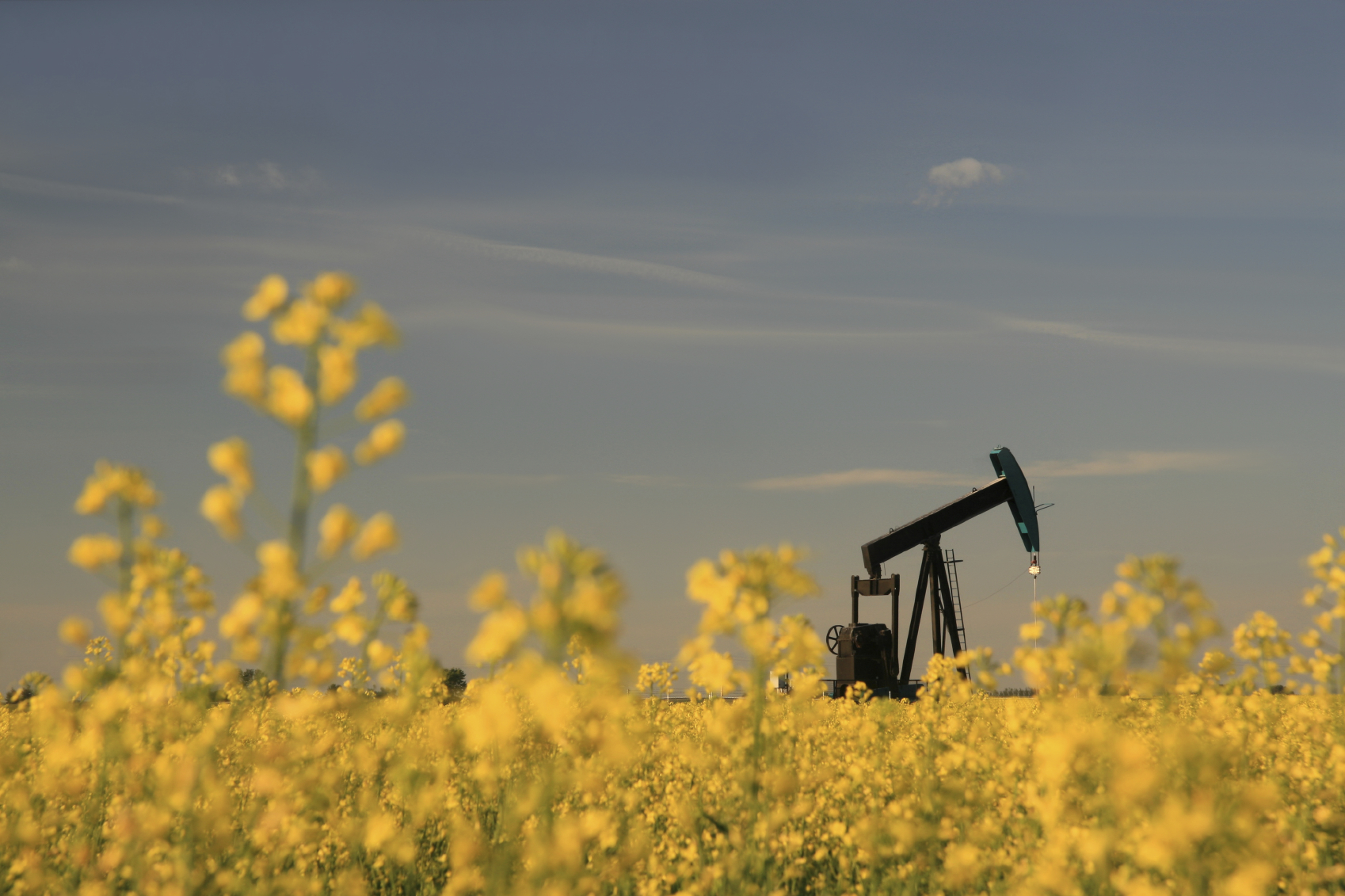 nonrenewable
PROS
CONS
PROPANE
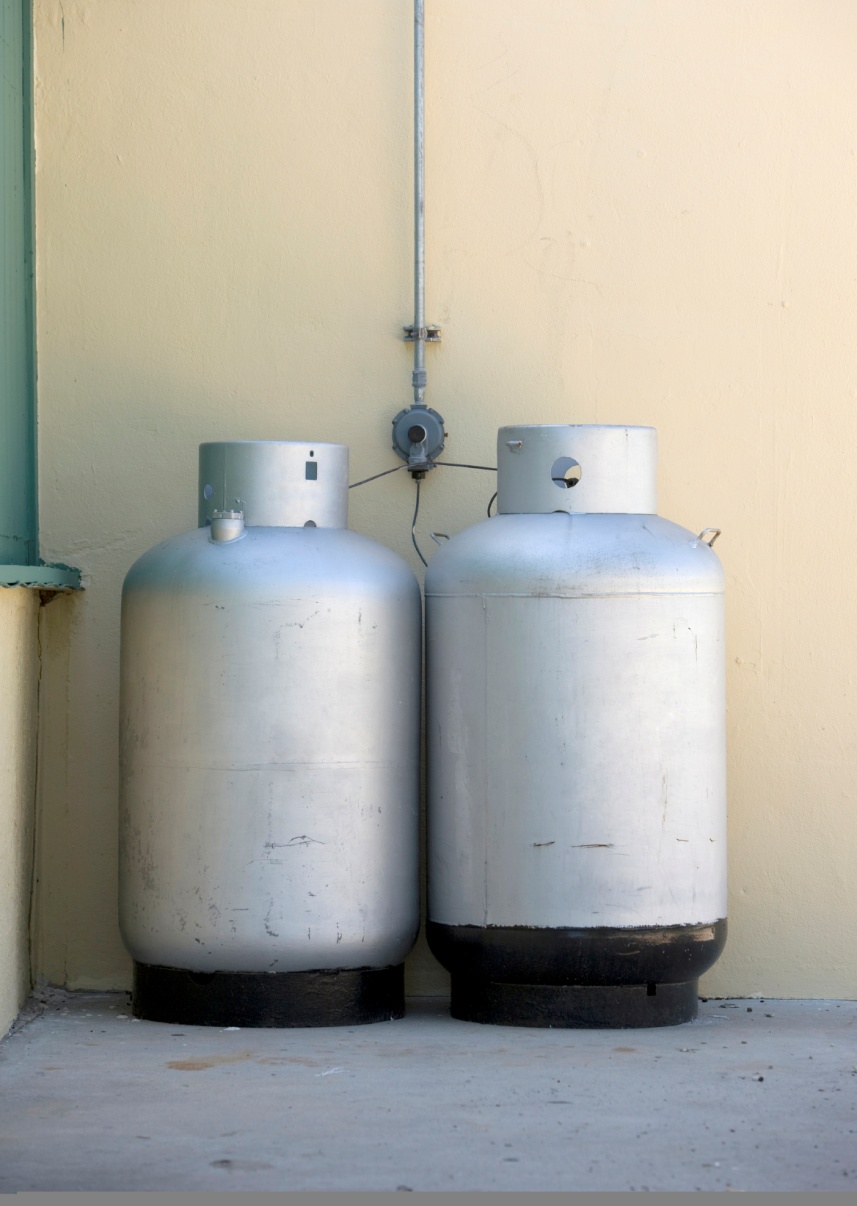 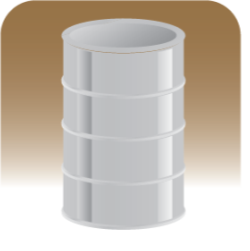 PROPANE is produced as a byproduct from natural gas processing and crude oil refining. It burns hotter and more evenly than other fuels.
nonrenewable
PROS
CONS
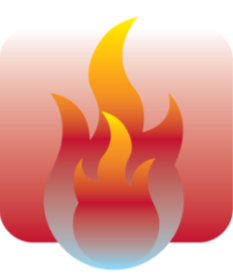 NATURAL GAS
NATURAL GAS consists primarily of methane but includes significant quantities of ethane, butane, propane, carbon dioxide, nitrogen, helium, and hydrogen sulfide.
nonrenewable
PROS
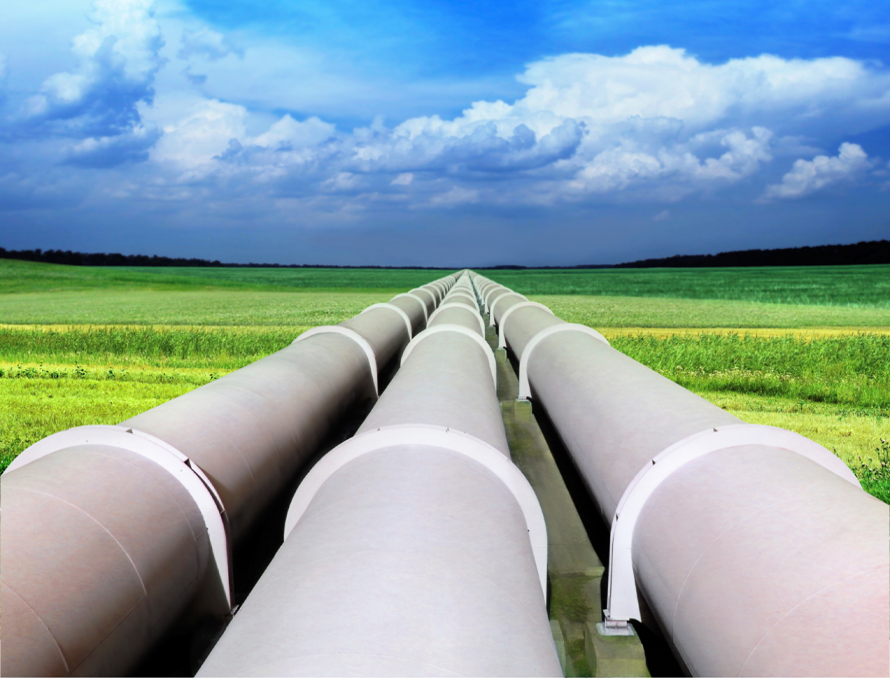 CONS
COAL
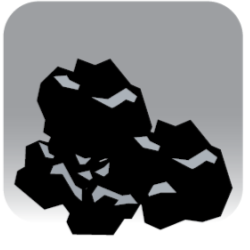 COAL is formed from trees and plants in vast primeval forests, when heat and pressure turned decayed matter into coal. Coal is a part of the fossil fuels family.
nonrenewable
PROS
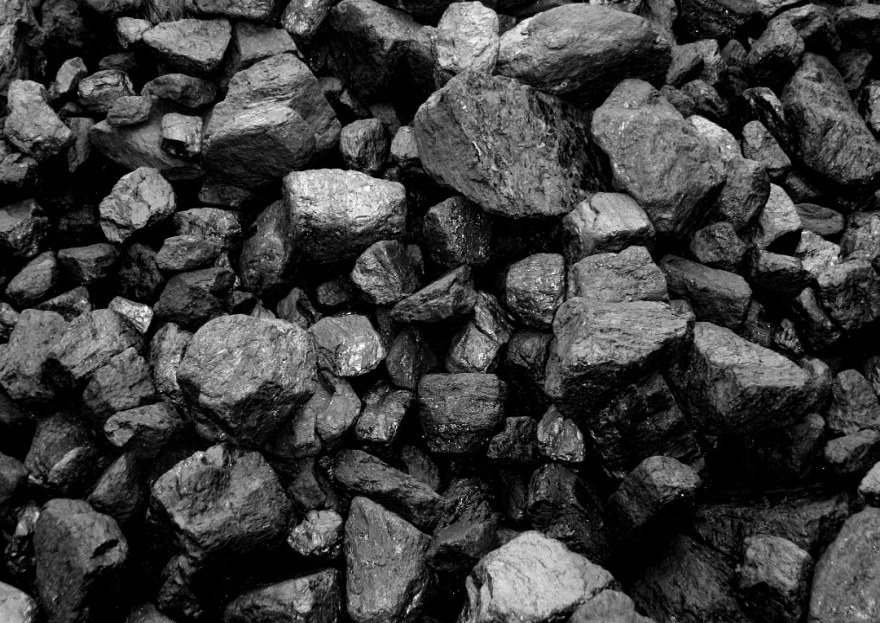 CONS
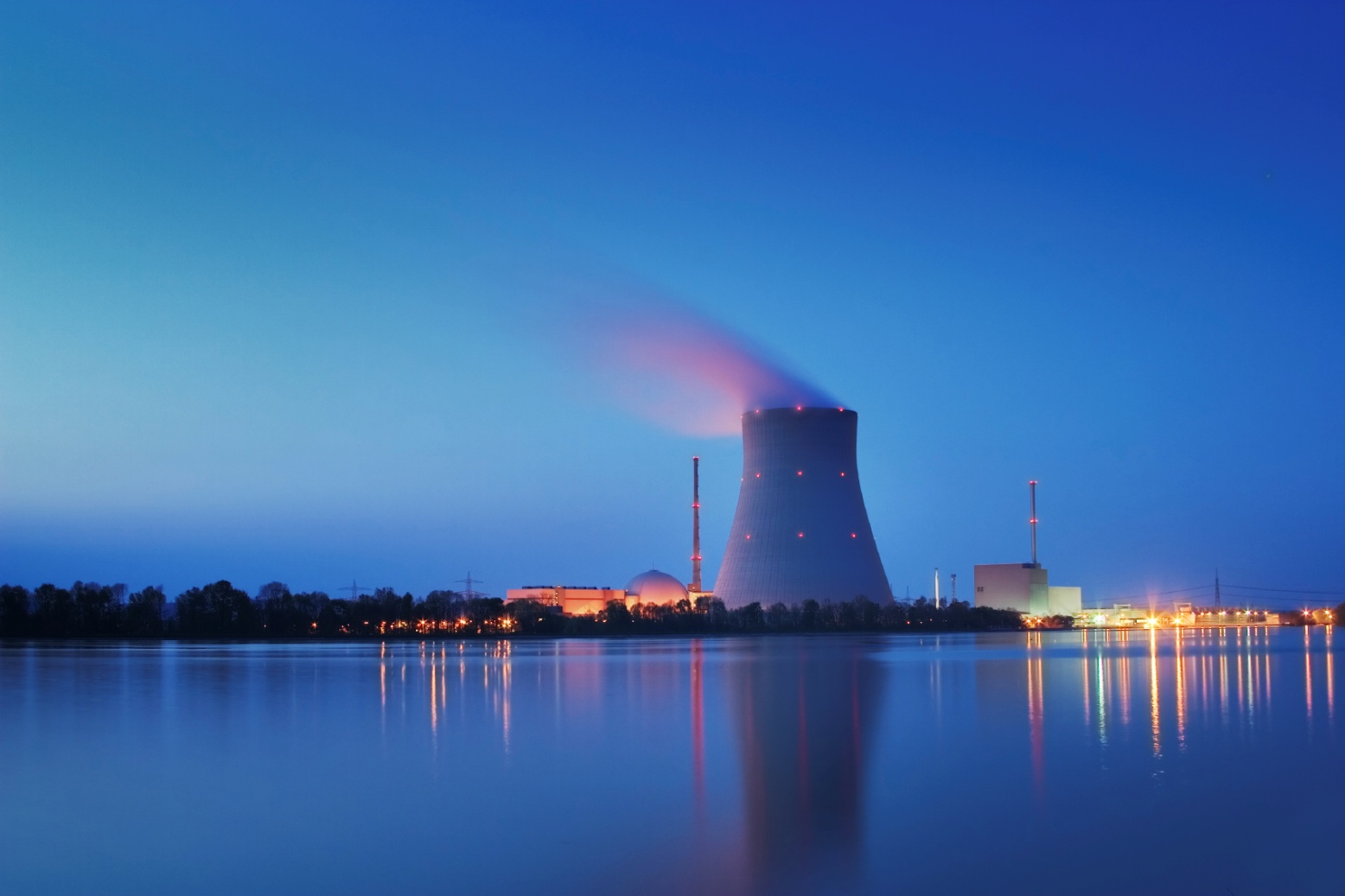 NUCLEAR ENERGY
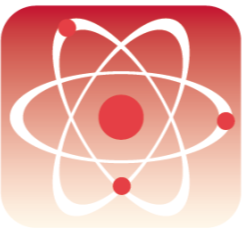 NUCLEAR ENERGY is generated in reactors, when nuclear fuel fission heats water, and the steam turns turbines to run the generators that convert energy into electricity.
nonrenewable
PROS
CONS
SOLAR ENERGY
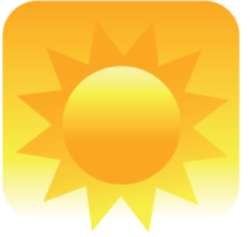 SOLAR ENERGY is generated when photovoltaic (PV) cells convert heat from the sun directly into electricity.
renewable
PROS
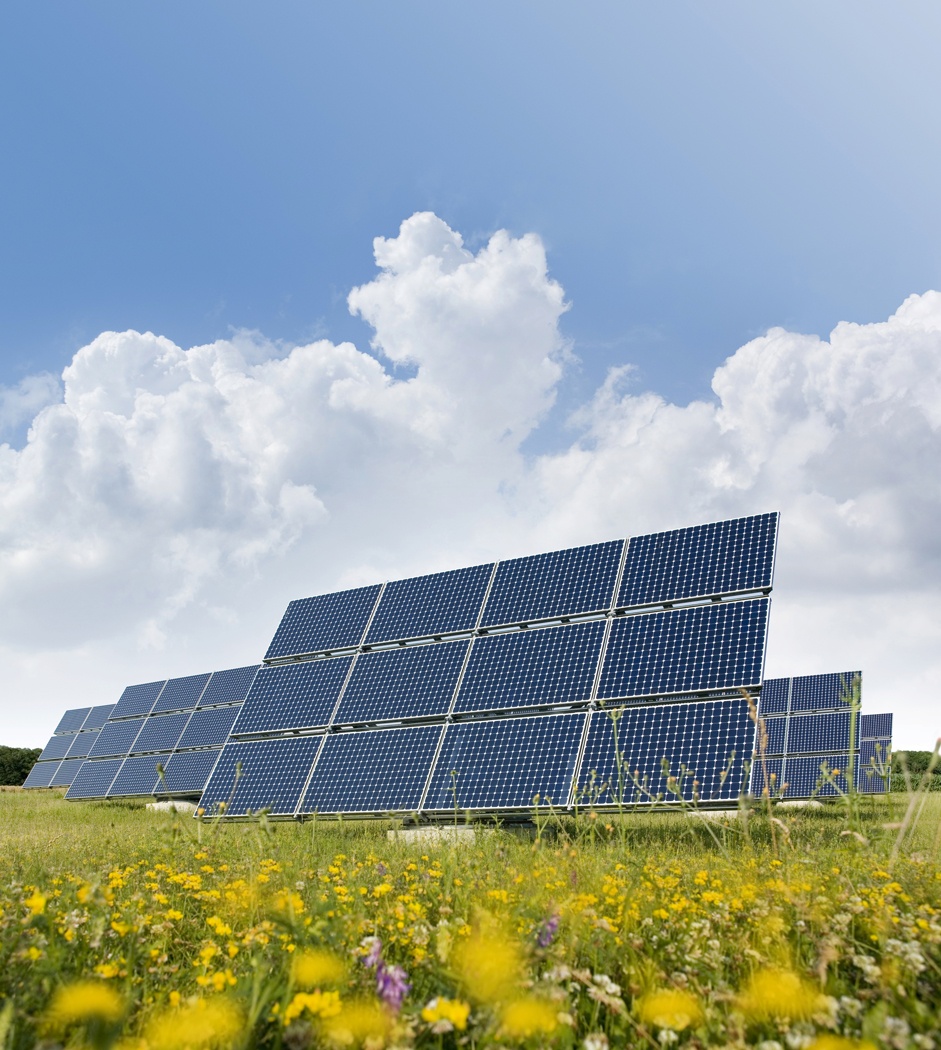 CONS
HYDROELECTRIC
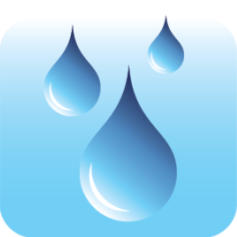 HYDROELECTRIC POWER is generated when flowing waterturns turbines to run generators that convert energy into electricity.
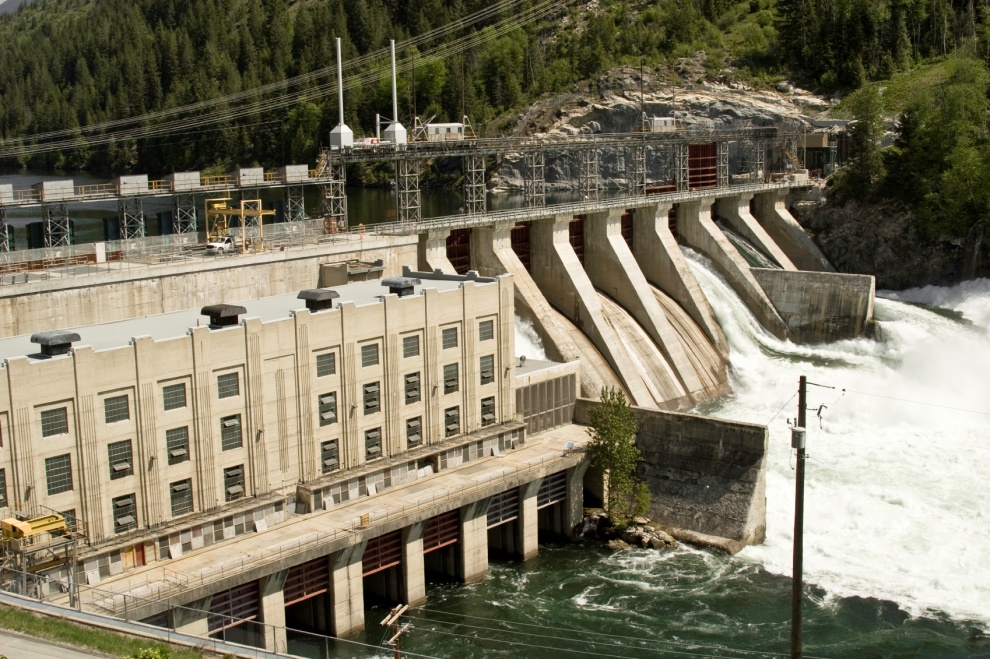 renewable
PROS
CONS
WIND POWER
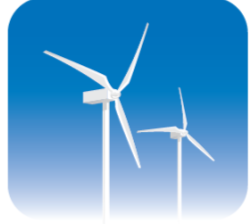 WIND POWER is generated when wind turns turbines to run the  generators that convert energy into electricity, which is then stored in batteries.
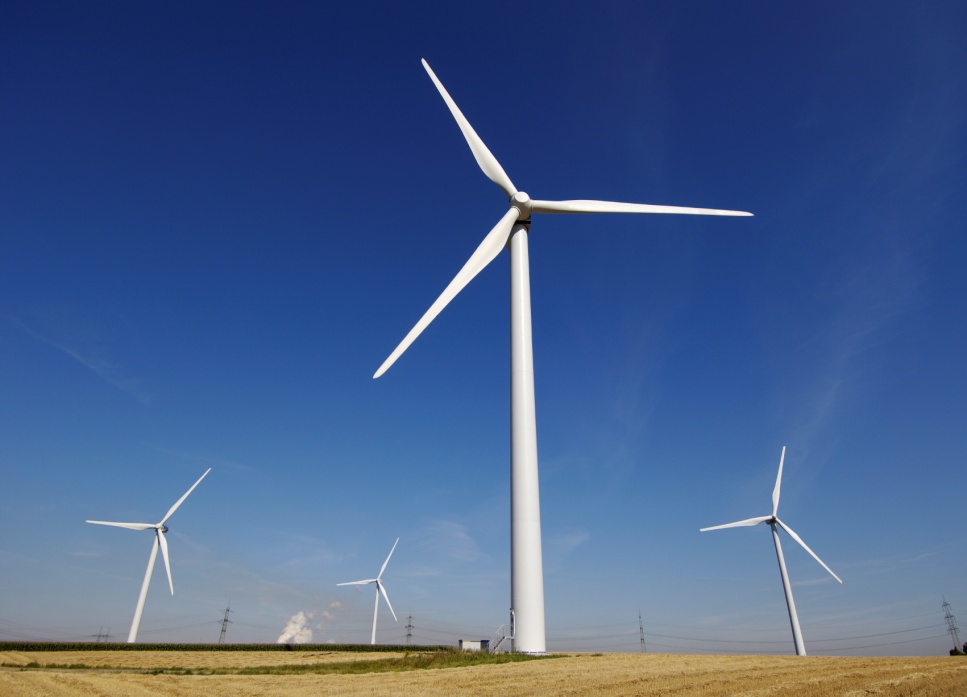 renewable
PROS
CONS
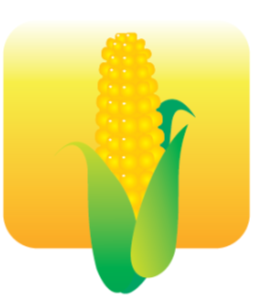 BIOMASS
BIOMASS is produced from vegetable oils, animal fats, recycled restaurant greases, and other byproducts of plant, agricultural, and forestry processing or industrial and human waste products.
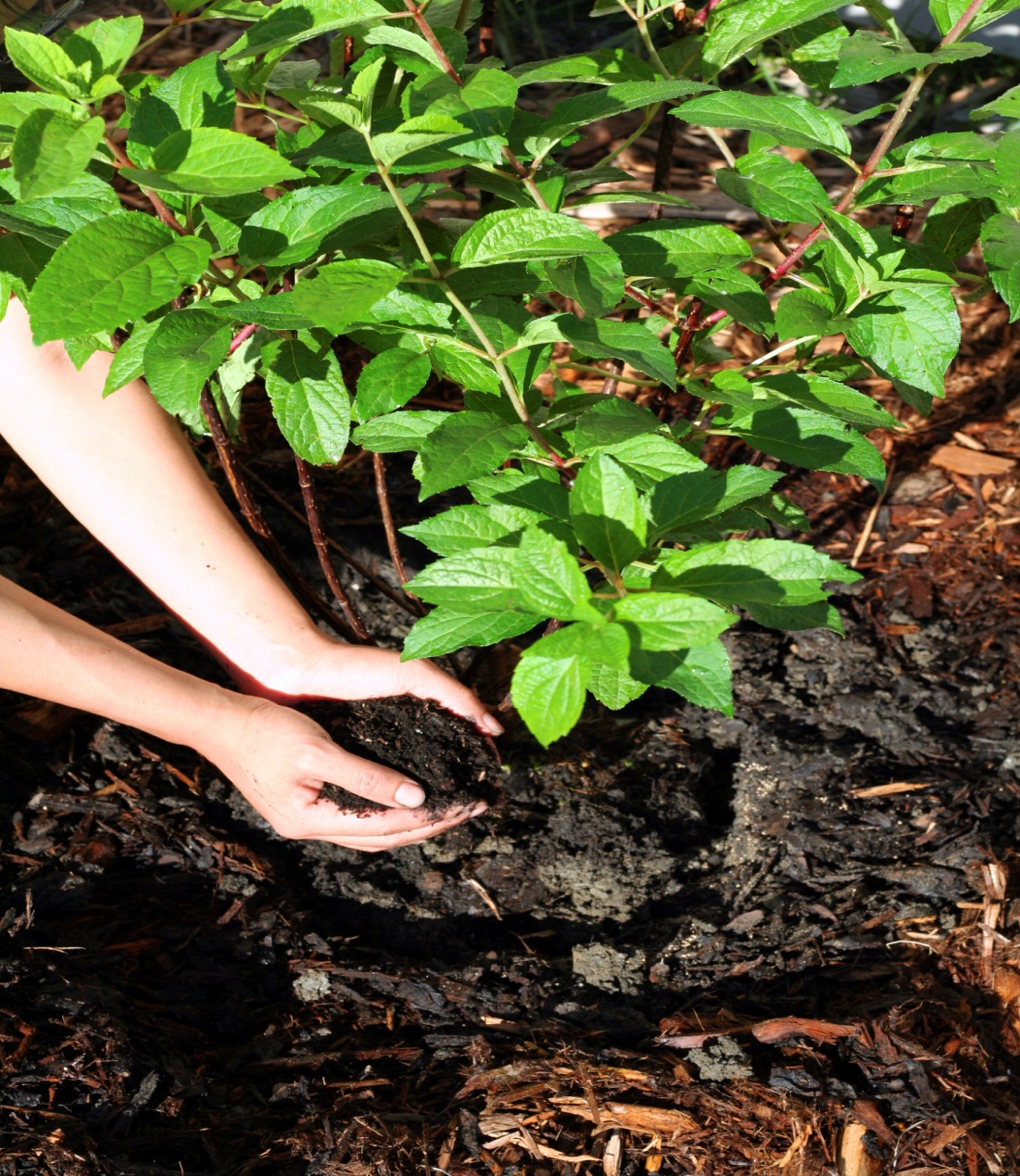 renewable
PROS
CONS
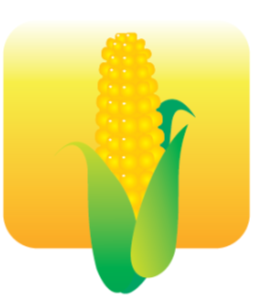 ETHANOL
ETHANOL is a subset of biomass that is manufactured from alcohols, ethers, esters, and other chemicals extracted from plant and tree residue. It can be made from corn, sugar, wheat, and barley.
PROS
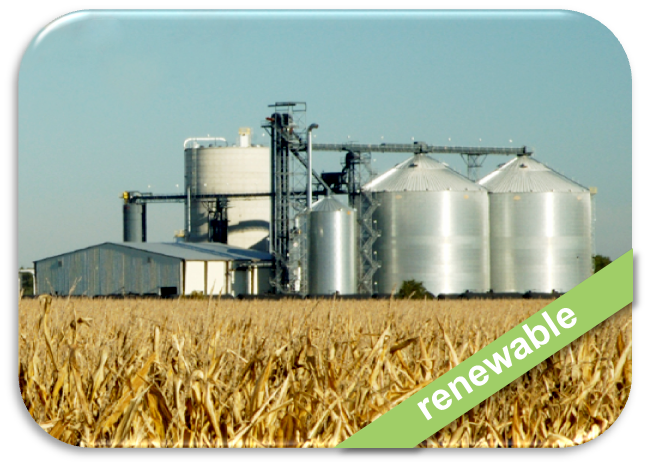 CONS
HYDROGEN
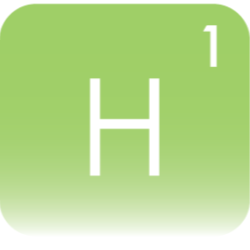 HYDROGEN is found in combination with oxygen in water, but it is also present in organic matter such as living plants, petroleum, or coal. Hydrogen fuel is a byproduct of chemically-mixing hydrogen and oxygen to produce electricity, water, and heat. It’s stored in a “cell” or battery.
renewable
PROS
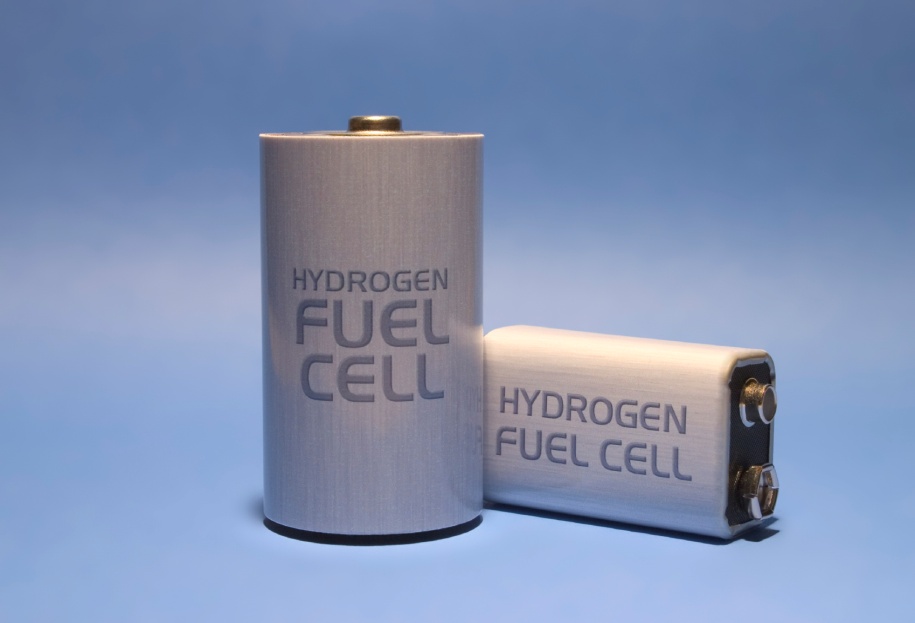 CONS
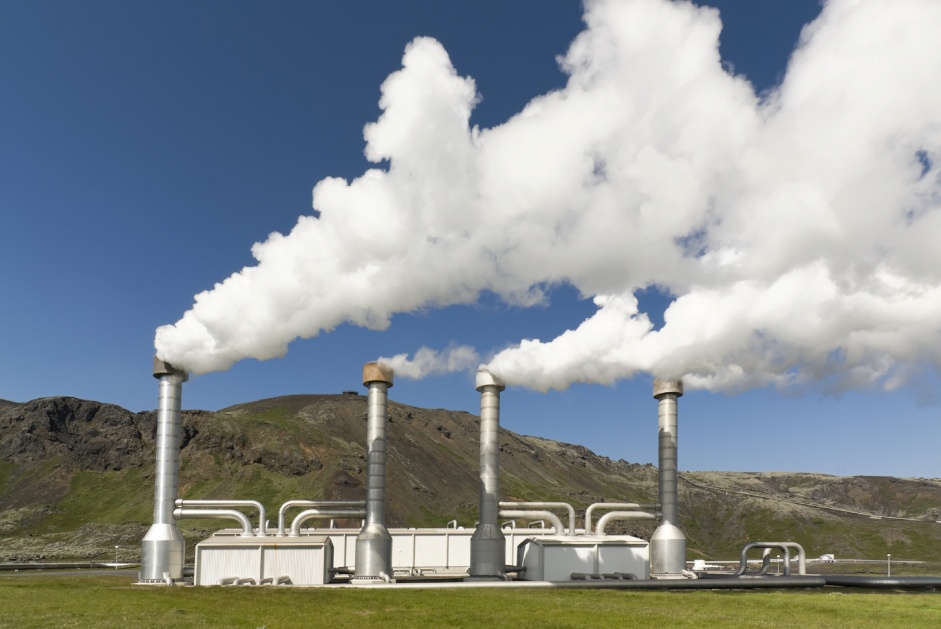 GEOTHERMAL
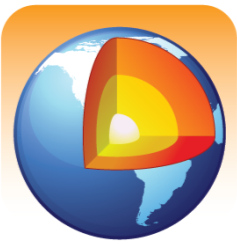 GEOTHERMAL ENERGY is generated by heat in the earth’s core. It is found underground by drilling steam wells (like oil  drilling). There is a global debate as to whether geothermal energy is renewable or nonrenewable.
nonrenewable
renewable
PROS
CONS
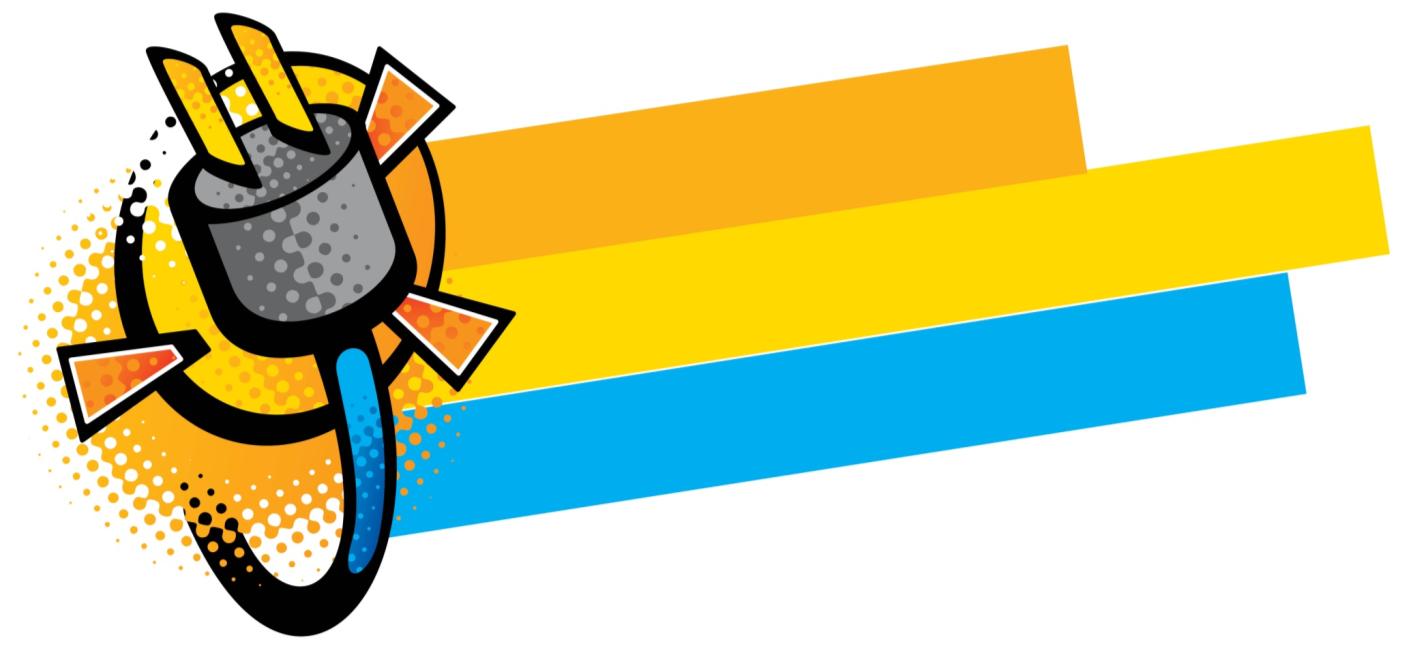 ENERGY
SOURCES OF
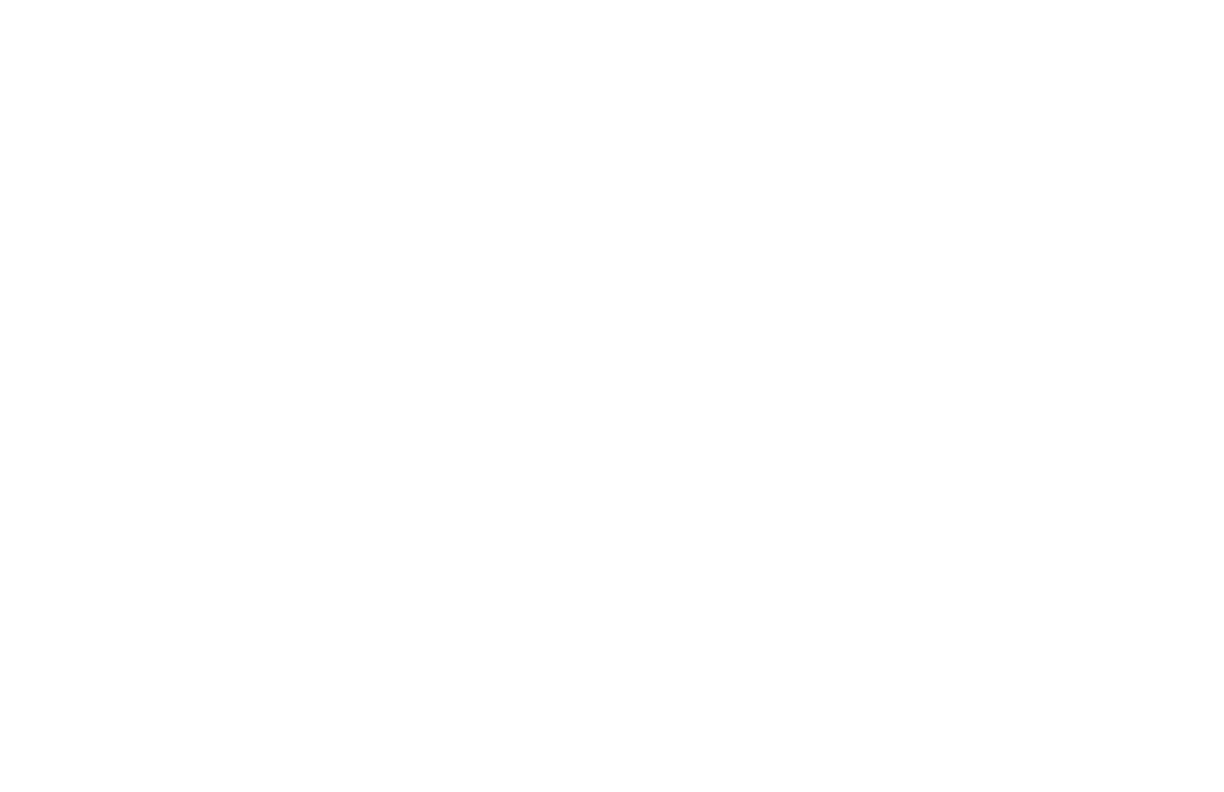 THE WORLD!